Fig. 10. Relationships between (a) experimental temperatures and calculated temperatures, and (b) experimental and ...
J Petrology, Volume 51, Issue 11, November 2010, Pages 2349–2376, https://doi.org/10.1093/petrology/egq060
The content of this slide may be subject to copyright: please see the slide notes for details.
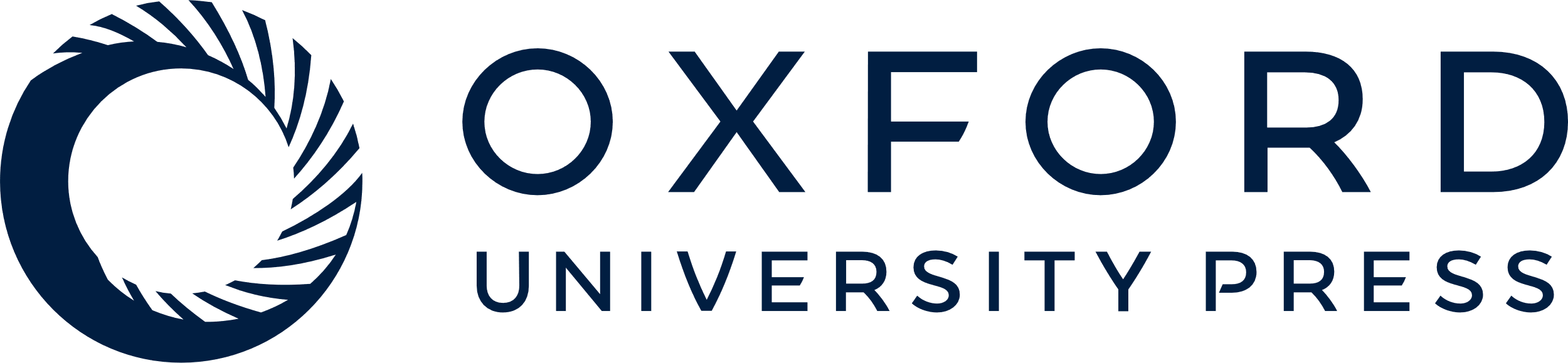 [Speaker Notes: Fig. 10. Relationships between (a) experimental temperatures and calculated temperatures, and (b) experimental and calculated plagioclase compositions for plagioclase–glass pairs, using the model of Ariskin & Barmina (1990) (see text). Symbols as in Fig. 4.


Unless provided in the caption above, the following copyright applies to the content of this slide: © The Author 2010. Published by Oxford University Press. All rights reserved. For Permissions, please e-mail: journals.permissions@oxfordjournals.org]